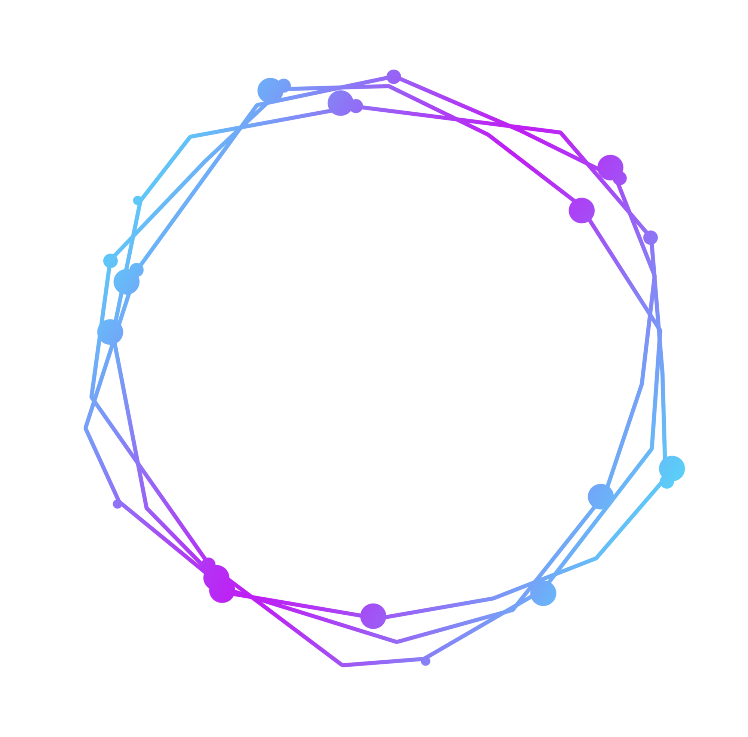 BUILDING INFORMATION MODELING (BIM): BENEFITS, RISKS AND CHALLENGES
[EN300]
Mohd Haniff bin Mohd Shaupil
Department of Civil Engineering, 
Politeknik Kota Bharu, Malaysia